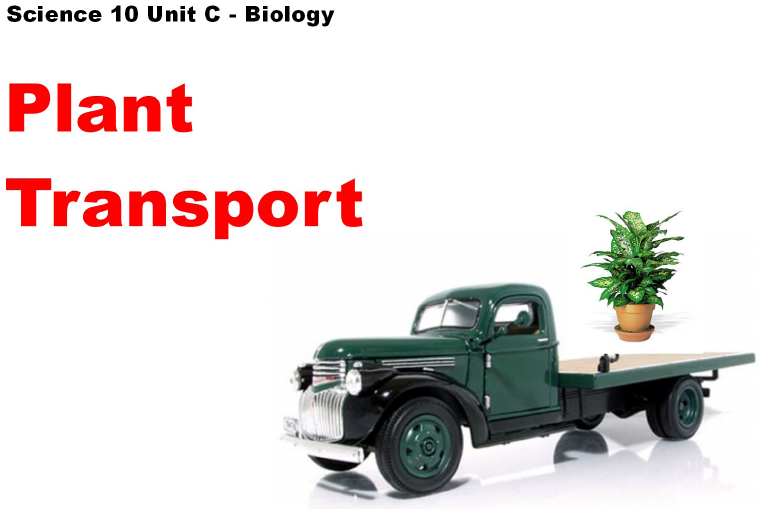 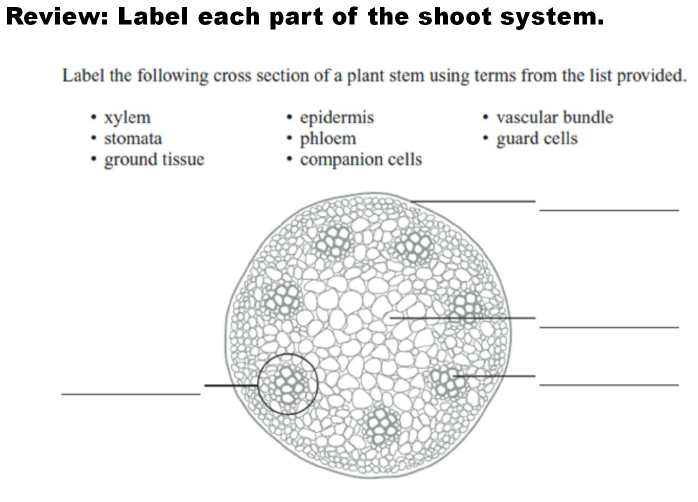 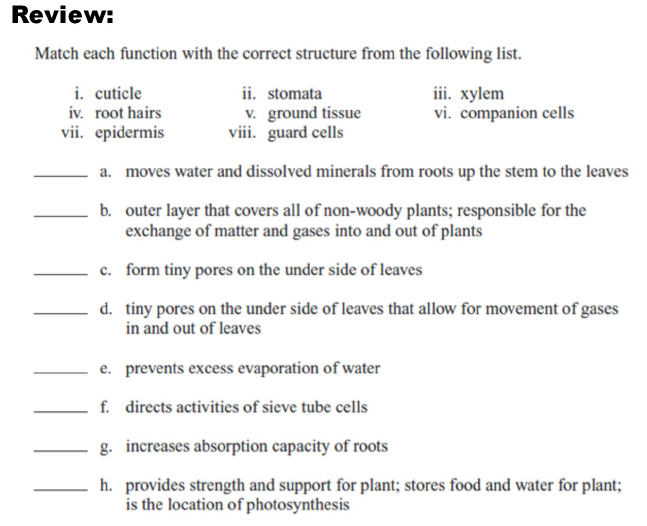 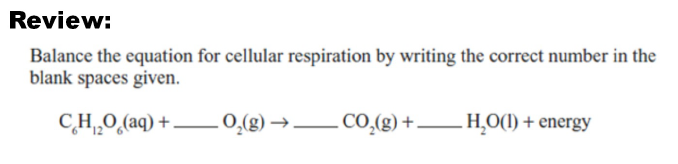 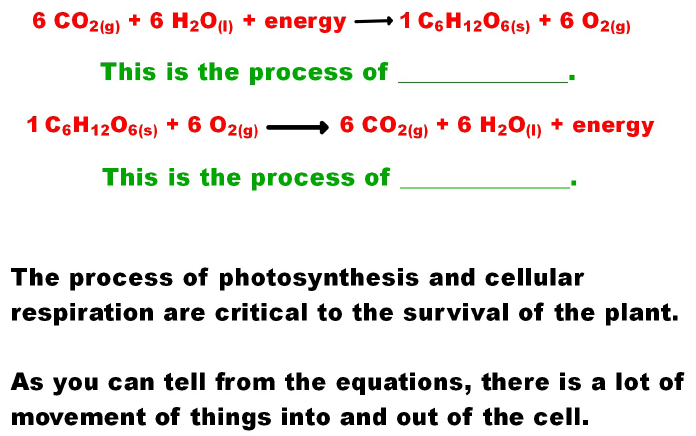 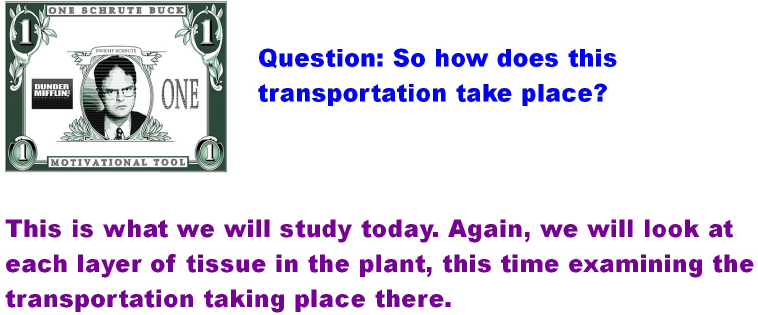 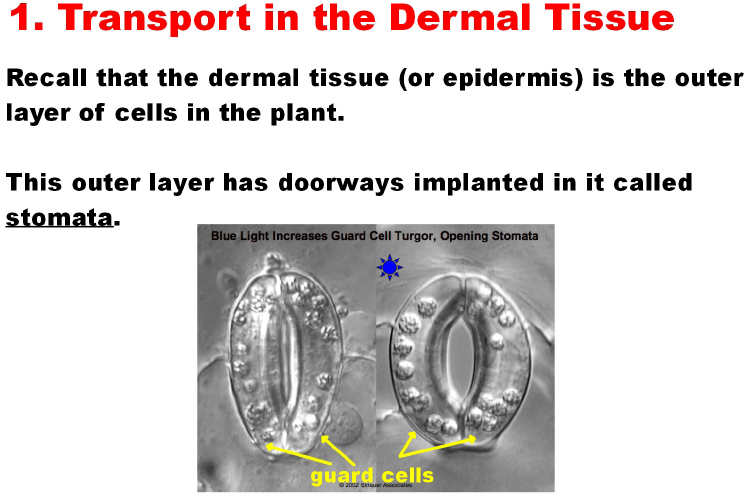 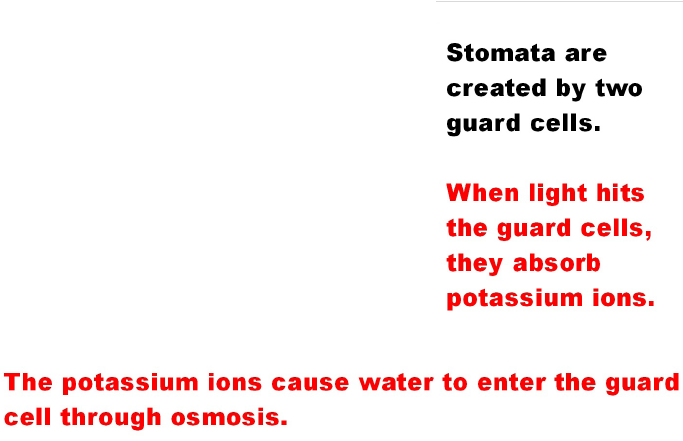 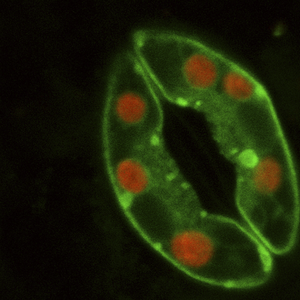 Guard Cell Animation 1
Guard Cell Animation 2
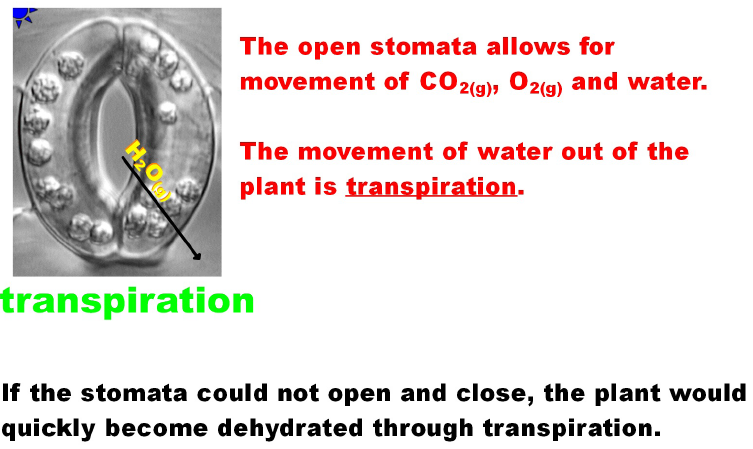 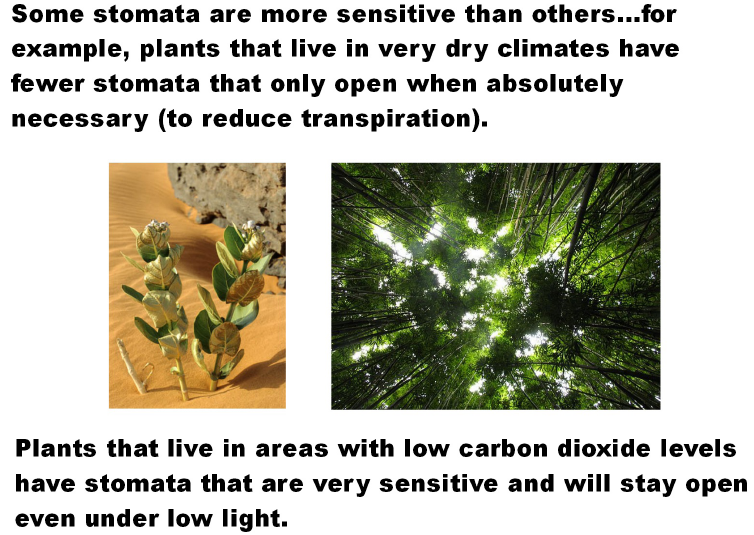 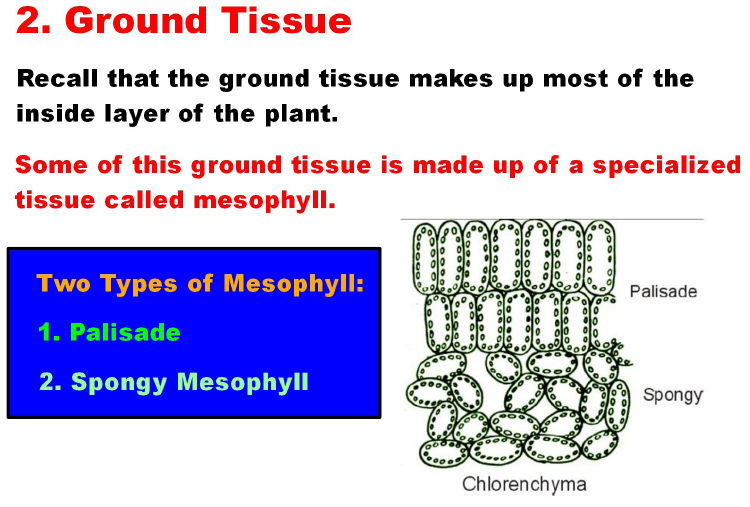 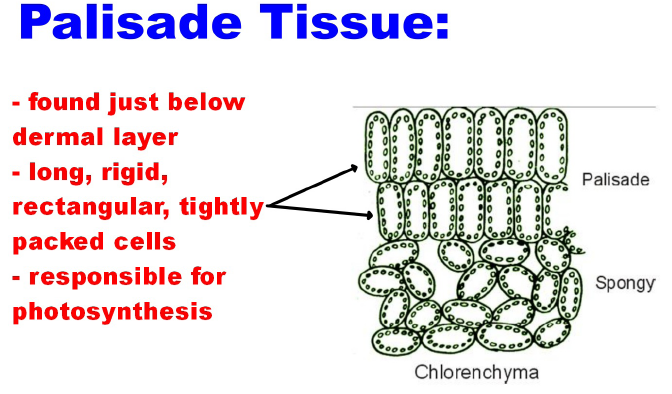 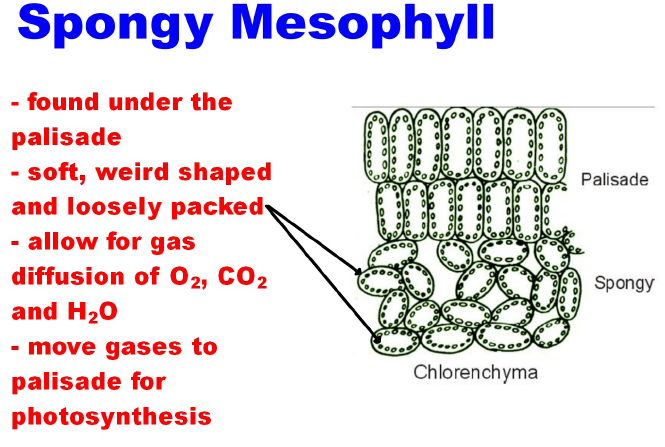 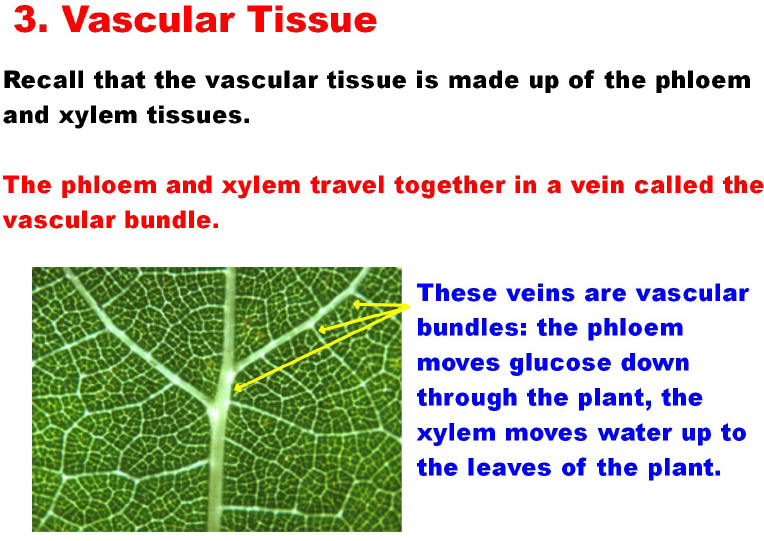 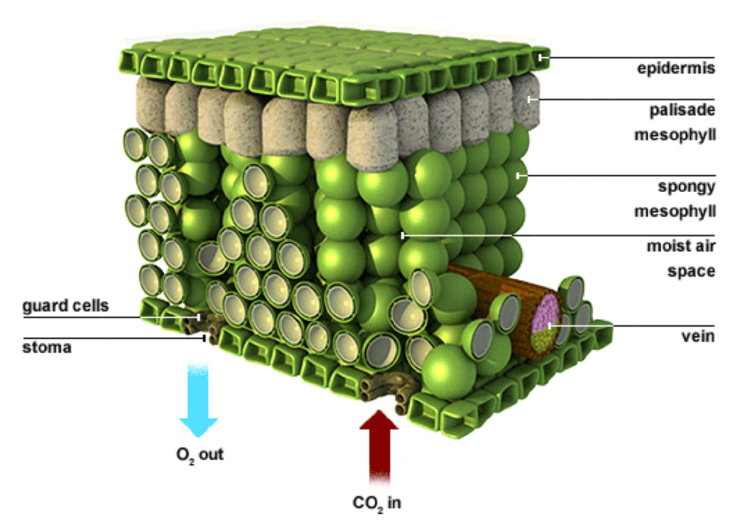 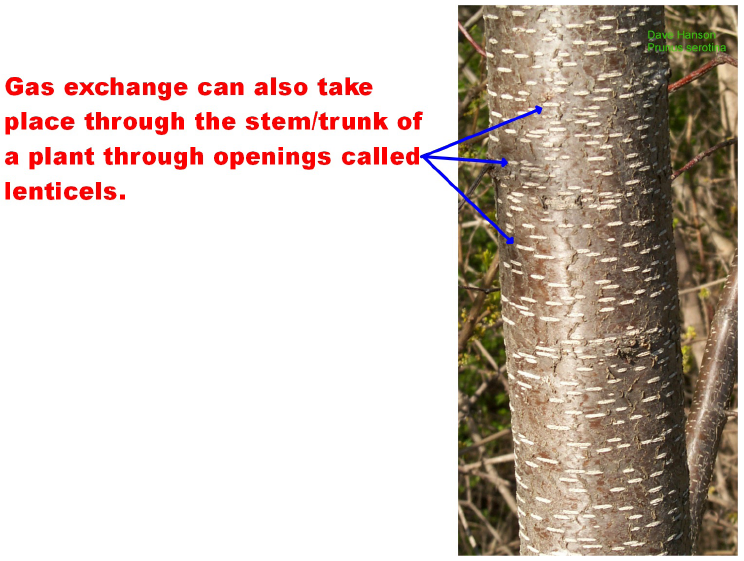 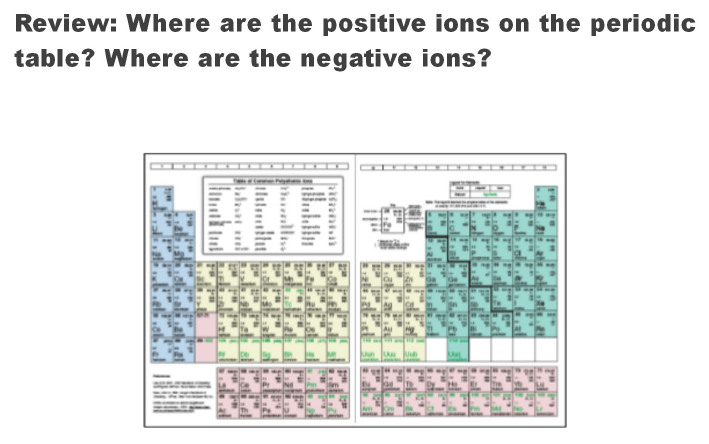 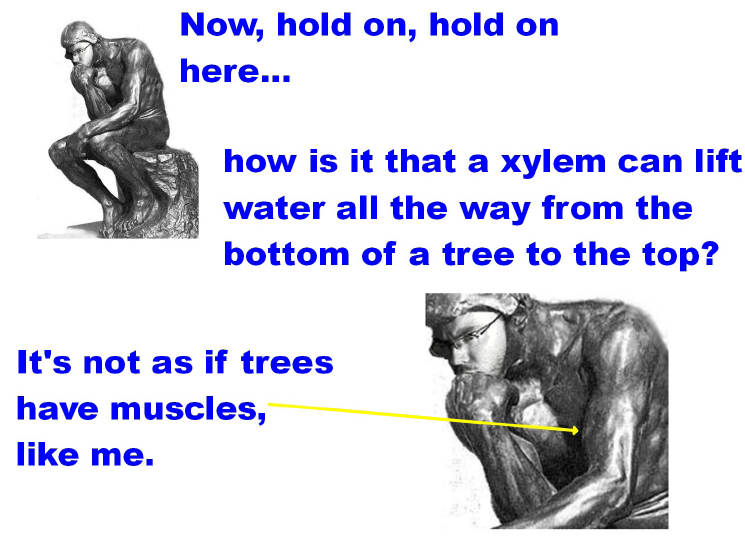 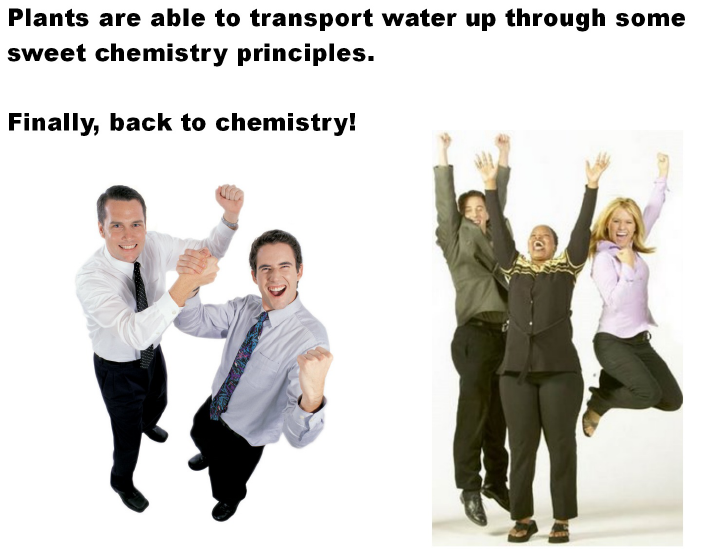 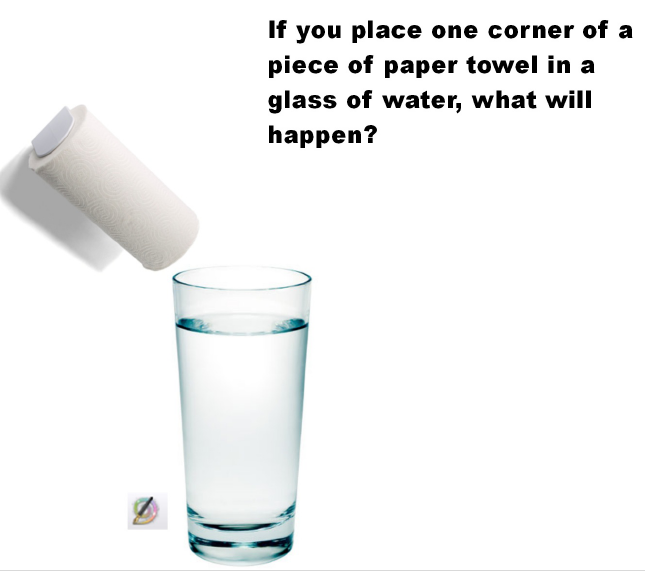 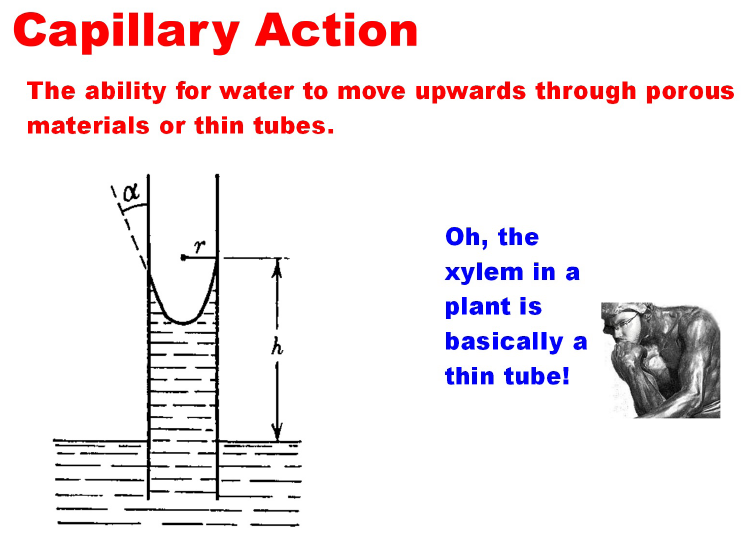 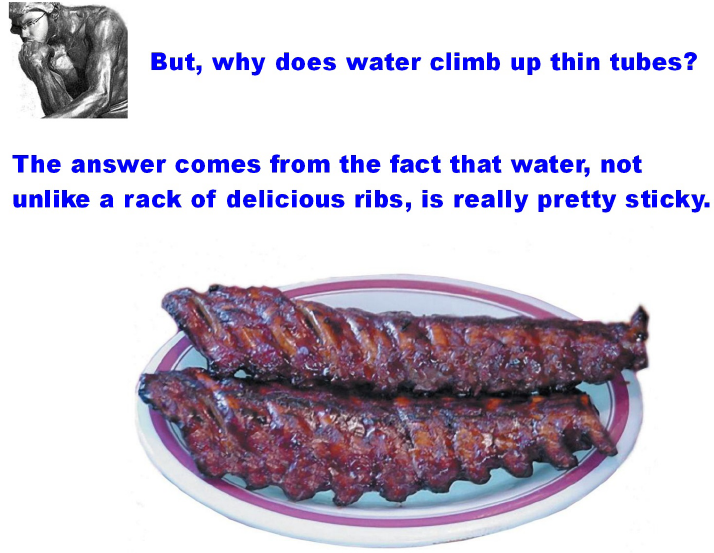 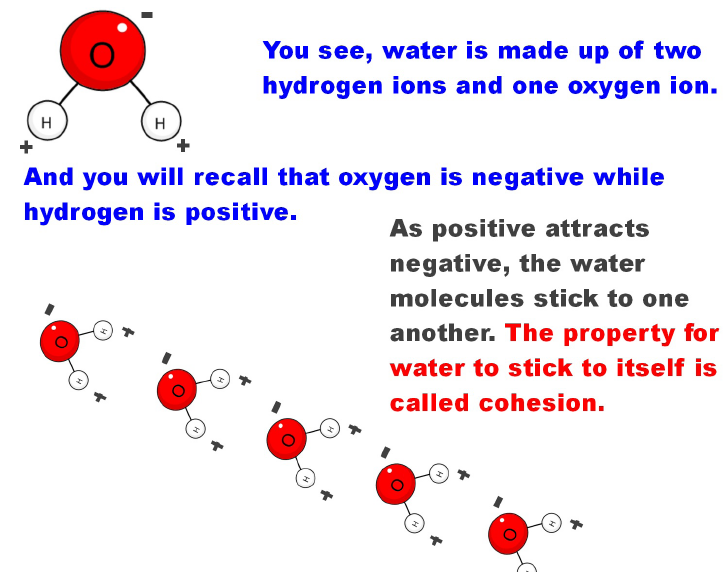 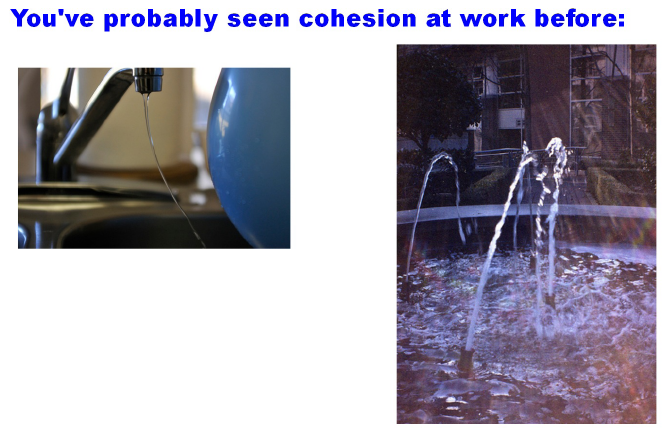 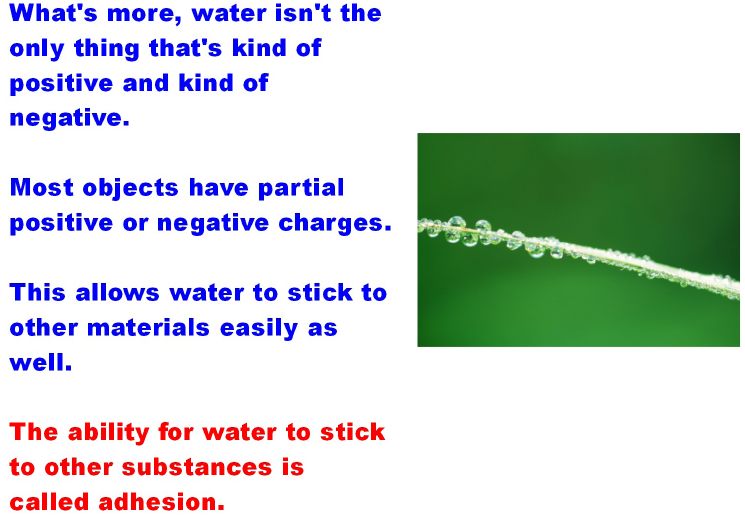 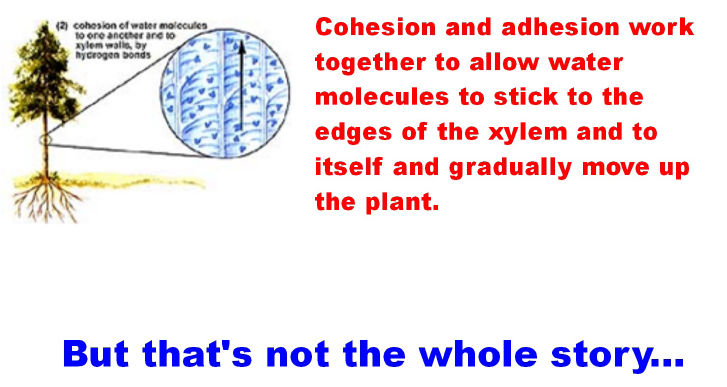 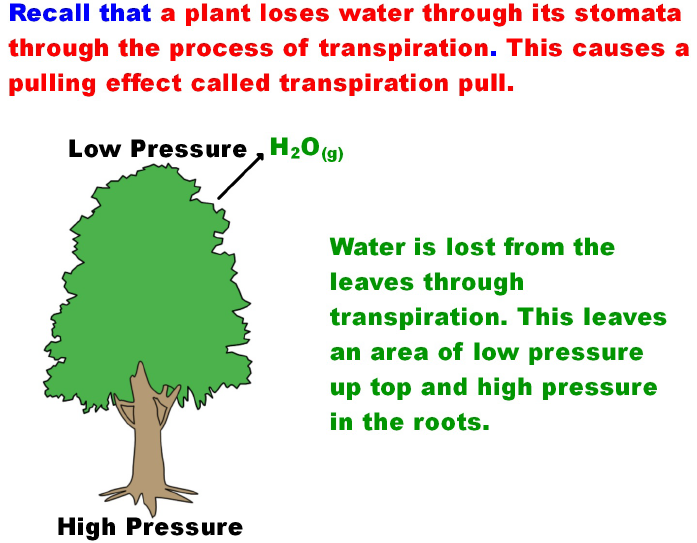 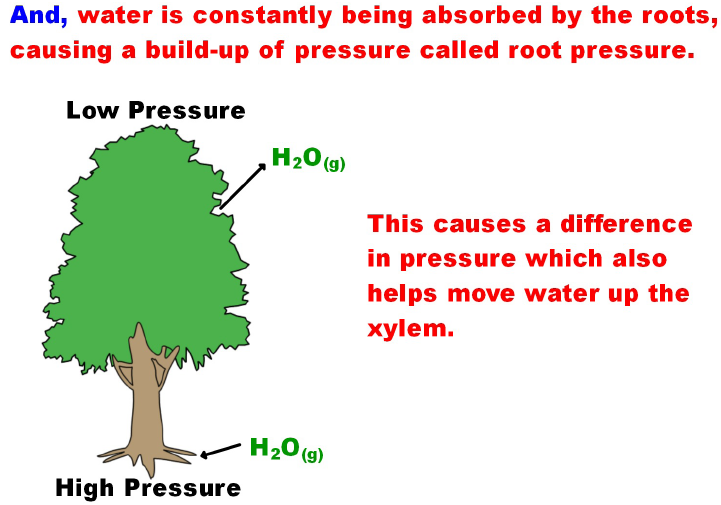